Pojivová tkáň
Kost a její vývoj
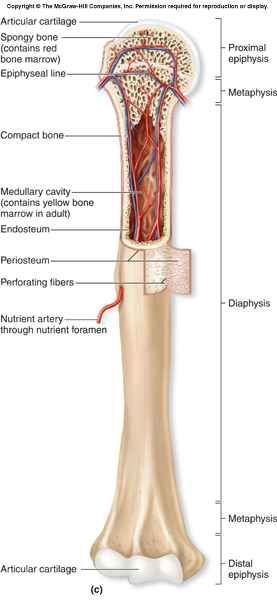 Kostní tkáň
	
Kostní buňky
Mezibuněčná hmota

Kolagenní vlákna – organická  složka
Amorfní matrix – organická složka
Minerální soli – anorganická složka 

Periost +Endost
Periost a endost
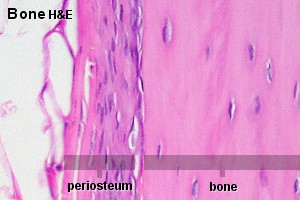 Periost – kryje zevní povrch kostní tkáně 
                  -  husté kolagenní vazivo , v něm cévy a nervy
                  - osteoblasty a osteoprogenitorní bb.         
           -  je pevně připojen ke kosti pomocí 
 Sharpeyových vláken. 
           - od periostu kost regeneruje

Endost – membrána na vnitřním (dřeňovém) povrchu 
   kosti  krytá jednou vrstvou buněk – 
    osteoblasty, osteoprogenitorní bb.
Kostní buňky
Osteoprogenitorní buňky – kmenové buňky, umístěné v periostu a endostu 
Osteoblasty produkují kostní matrix (GER, GA – basofilie), stávají se  z nich 
Osteocyty – klidové, zalité v lakunách
Osteoklasty – odbourávají kostní tkáň
Osteoblast
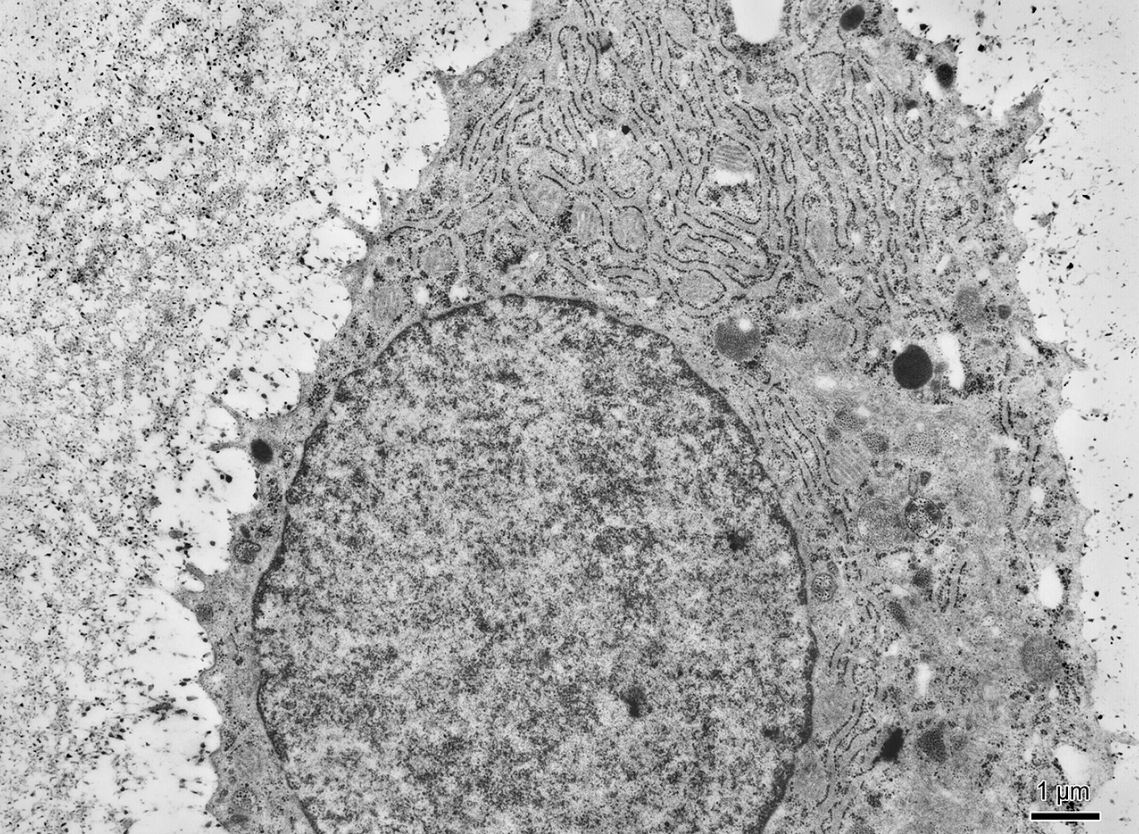 osteoid
GER
Kostní buňky - osteocyty
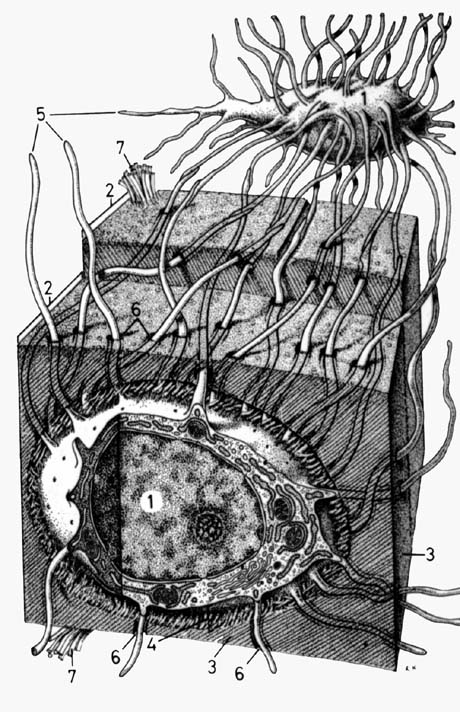 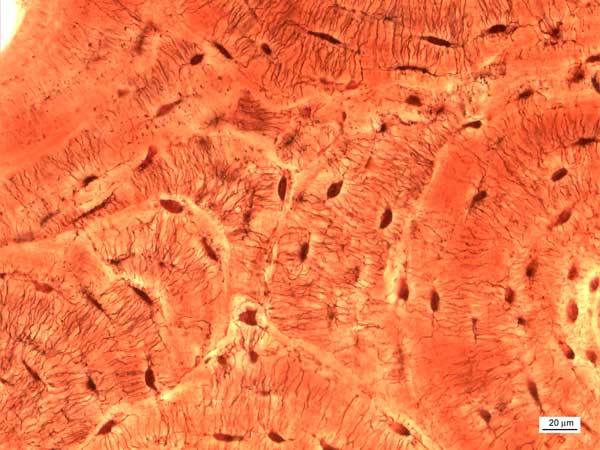 osteocyty – zralé, udržování kostní matrix,  v lakunách, výběžky v canaliculi ossium
Kostní buňky - osteoklasty
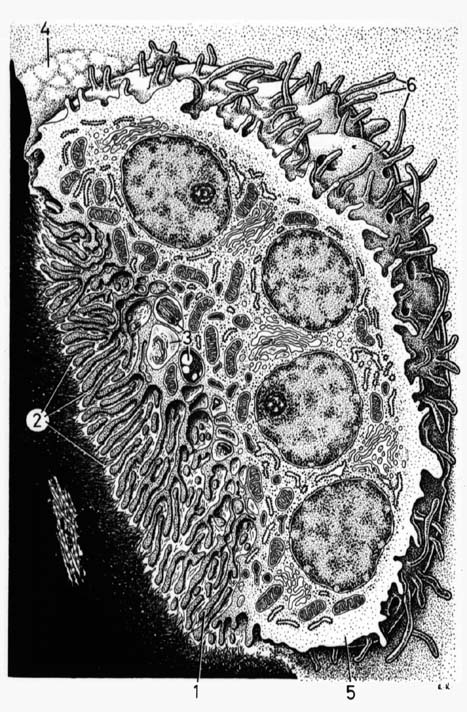 osteoklasty – 50 -100 µm, mnohojaderné; 
                           -  vznikají fúzí monocytů, 
                           -  odbourávají kostní tkáň pomocí  
                              enzymů(např. kolagenáza)
výsledek jejich aktivity 

Howshipova lakuna
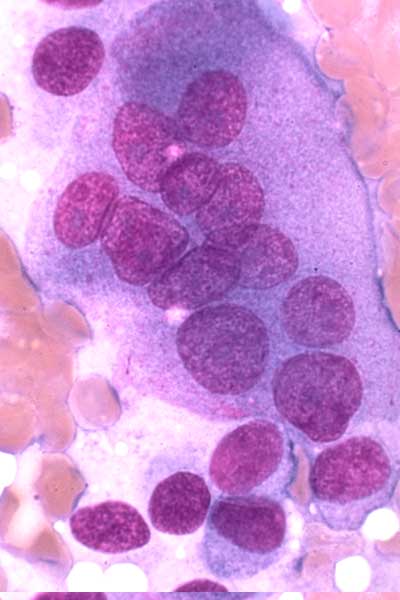 Osteoklast
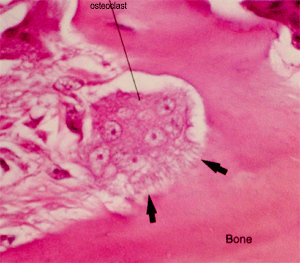 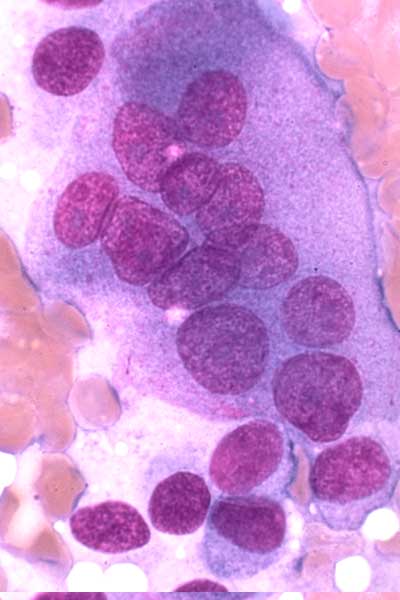 www.studyblue.com
www.histology.leeds.ac.uk
osteoblasty
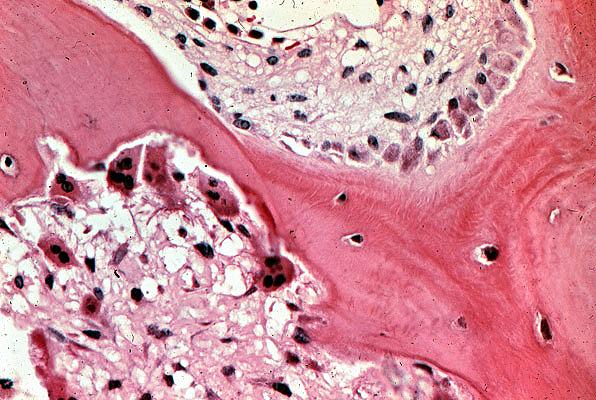 tchealth.com
osteocyty
osteoklasty
Kostní matrix
obsahuje kolagenní vlákna – kolagen typu I (asi 90% organické substance) a amorfní  matrix       – osteoid.
pevnost  matrix je způsobena obsahem anorganických  solí (hydroxyapatit), které jsou deponovány do kolagenních vláken.
Klasifikace kostní tkáně
2 typy kostní tkáně: /podle uspořádání kolagenních vláken/
vláknitá kost -  primární kost 
lamelózní kost  - sekundární kost 
kompakta – stěna diafýzy dlouhých kostí, také pokrývá epifýzy dlouhých kostí 
spongióza /trabekulární/ - epifýzy
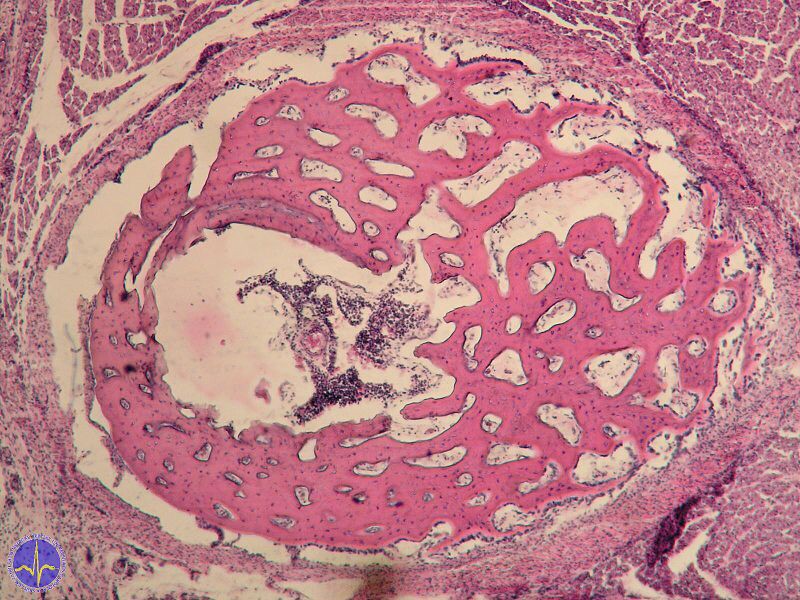 Primární kost - vláknitá (příčně, přehled)
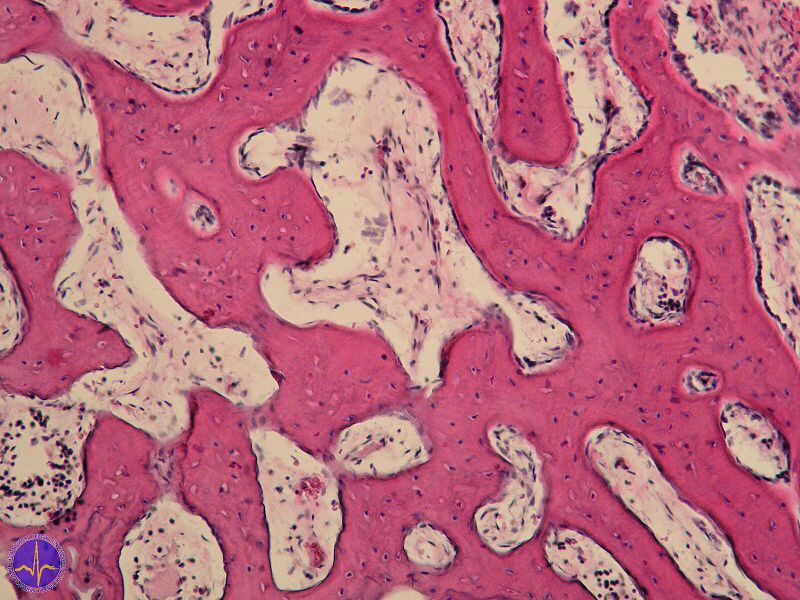 Primární kost - vláknitá (příčně, detail)
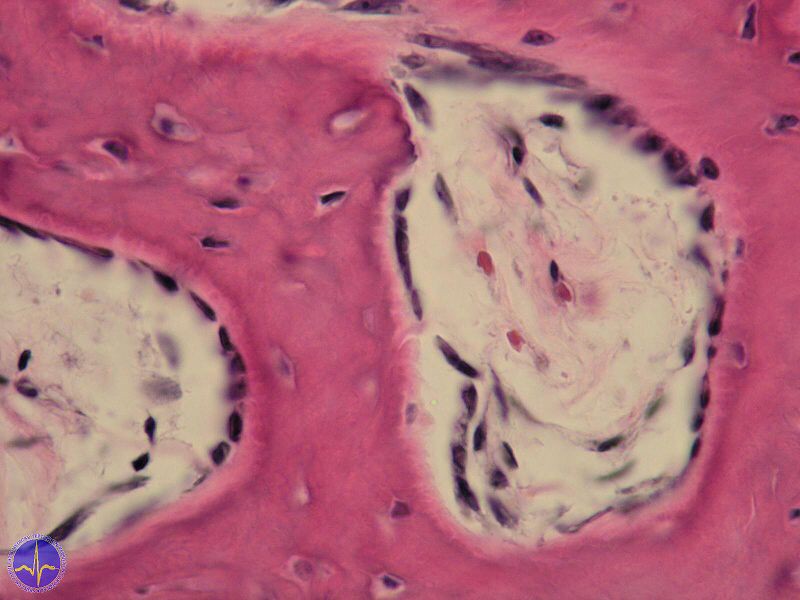 Primární kost - vláknitá (příčně, detail)
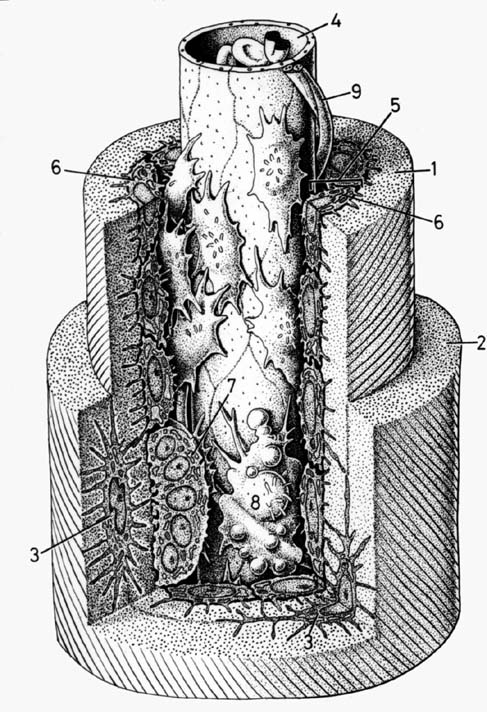 Lamelózní kost
Lamely – tenké ploténky, ve kterých jsou kolagenní vlákna pravidelně uspořádána a stmelena amorfní hmotou
              - tyto lamely jsou v lamelózní kosti dále organizovány – podle způsobu organizace lamel dělíme lamelózní kost na 2 podtypy-  kompaktní  a spongiózní
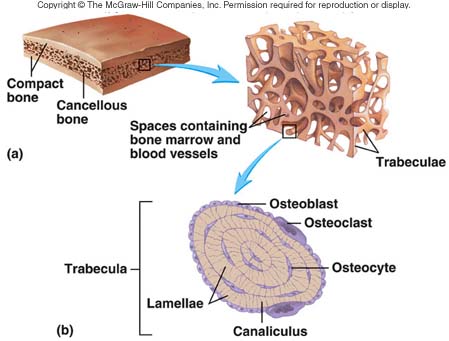 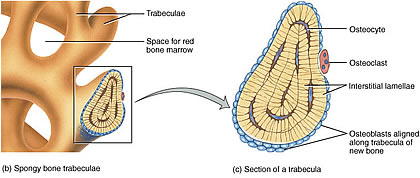 Lamelózní kost - kompaktní
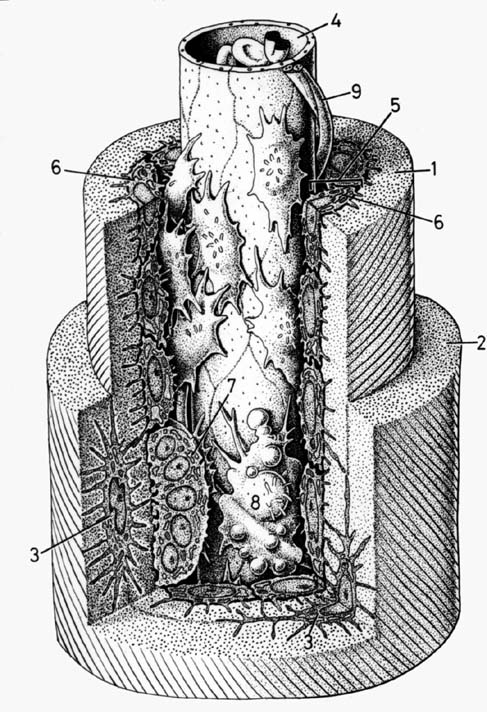 lamely koncentricky obkružují centrální Haversův kanálek, ve kterém nacházíme cévy a nervy, vytvářejí tak tzv. osteon

Haversovy systémy = osteony 
Plášťové lamely
zevní
vnitřní
Intersticiální lamely
Lamelózní kost kompaktní (Schmorl)
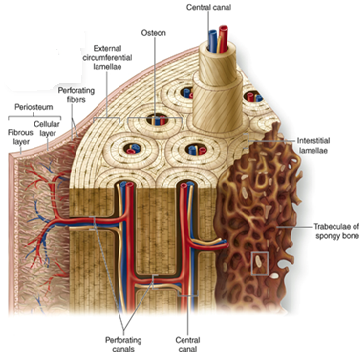 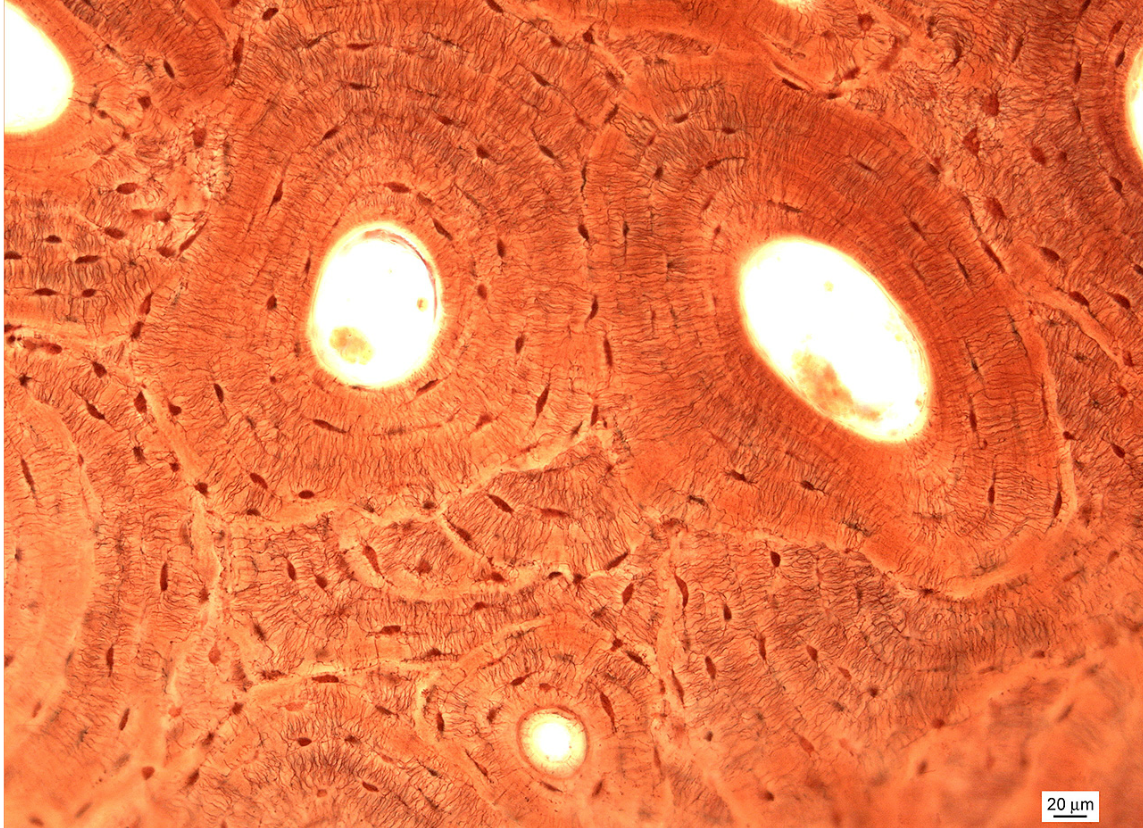 http://accessmedicine.mhmedical.com/
Haversův systém - osteon
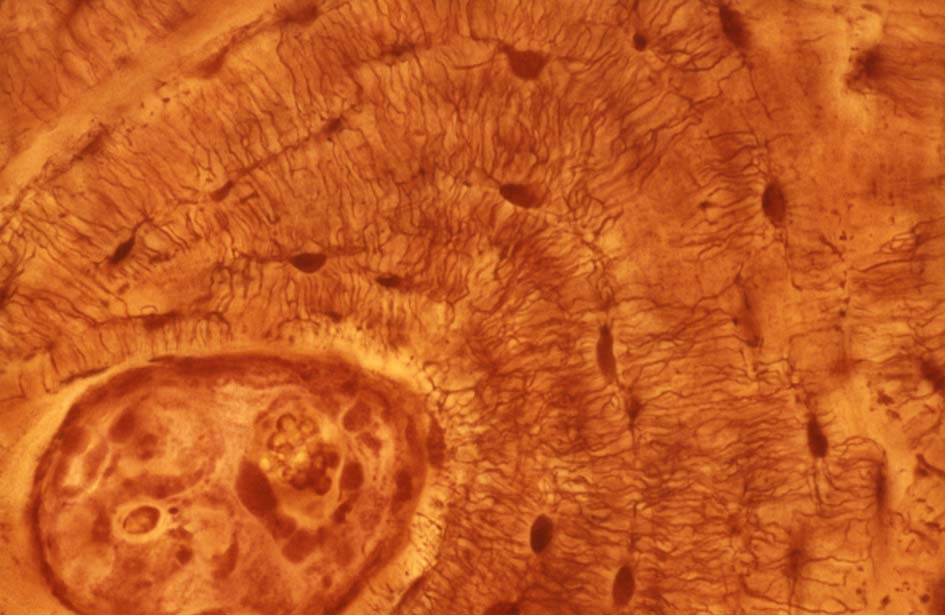 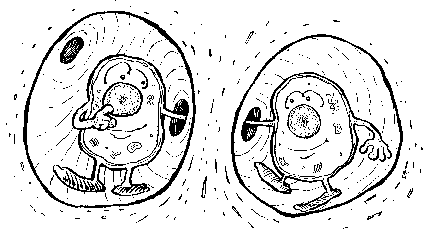 Lamelózní kost - kompaktní (příčně, přehled)
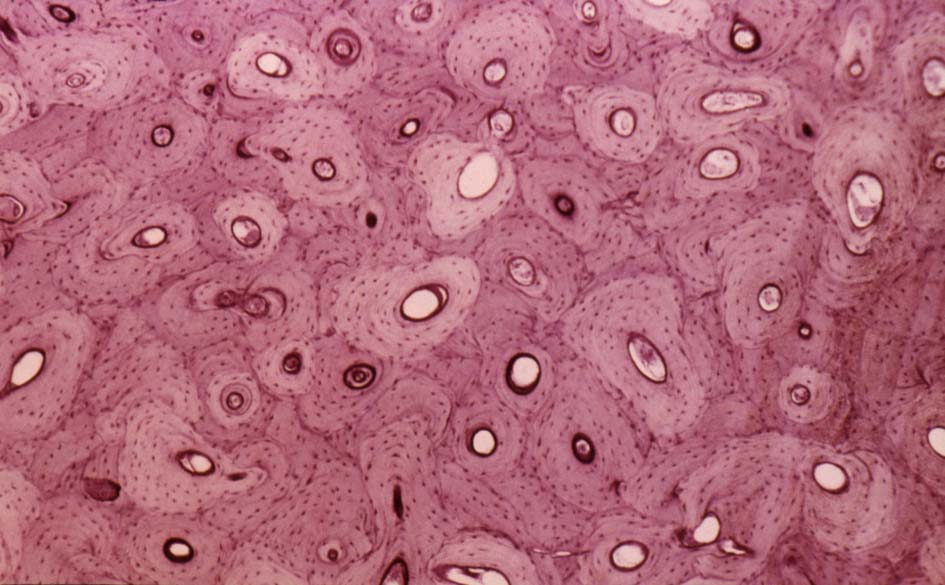 Lamelózní kost - kompaktní (příčně, přehled)
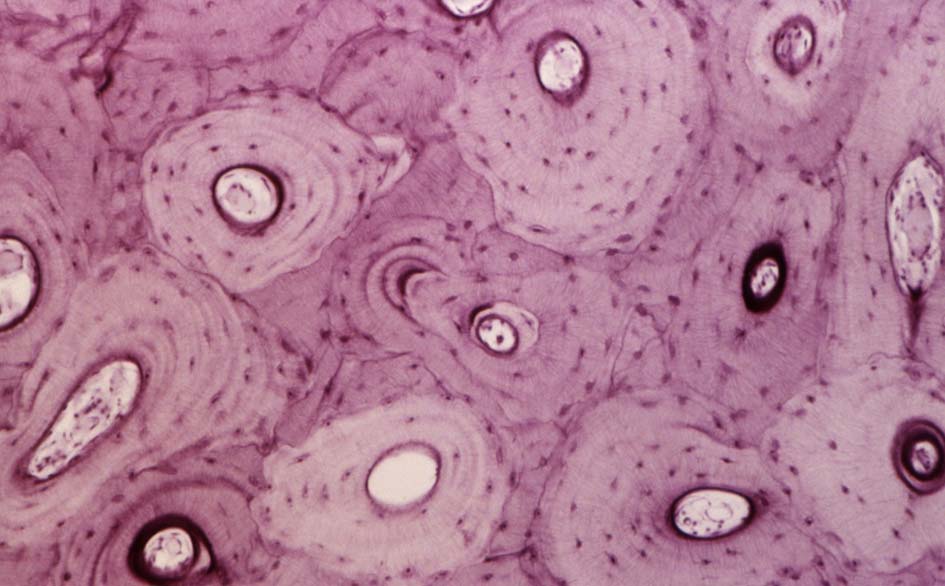 Lamelózní kost - spongiózní
Matrix je také deponována ve formě lamel, ale u spongiózy se netvoří Haversovy
                                                                                                                                   systémy
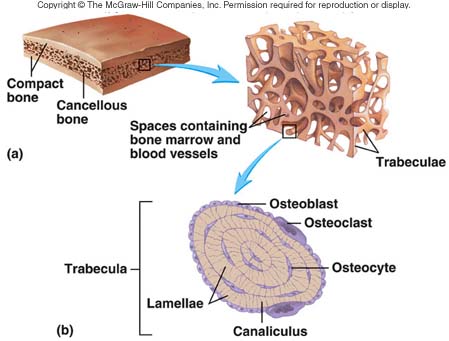 Lamelózní kost - spongiózní
Lamelózní kost spongiózní (HE)
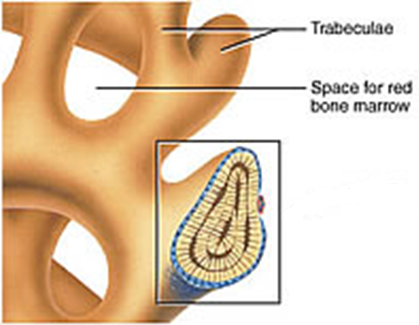 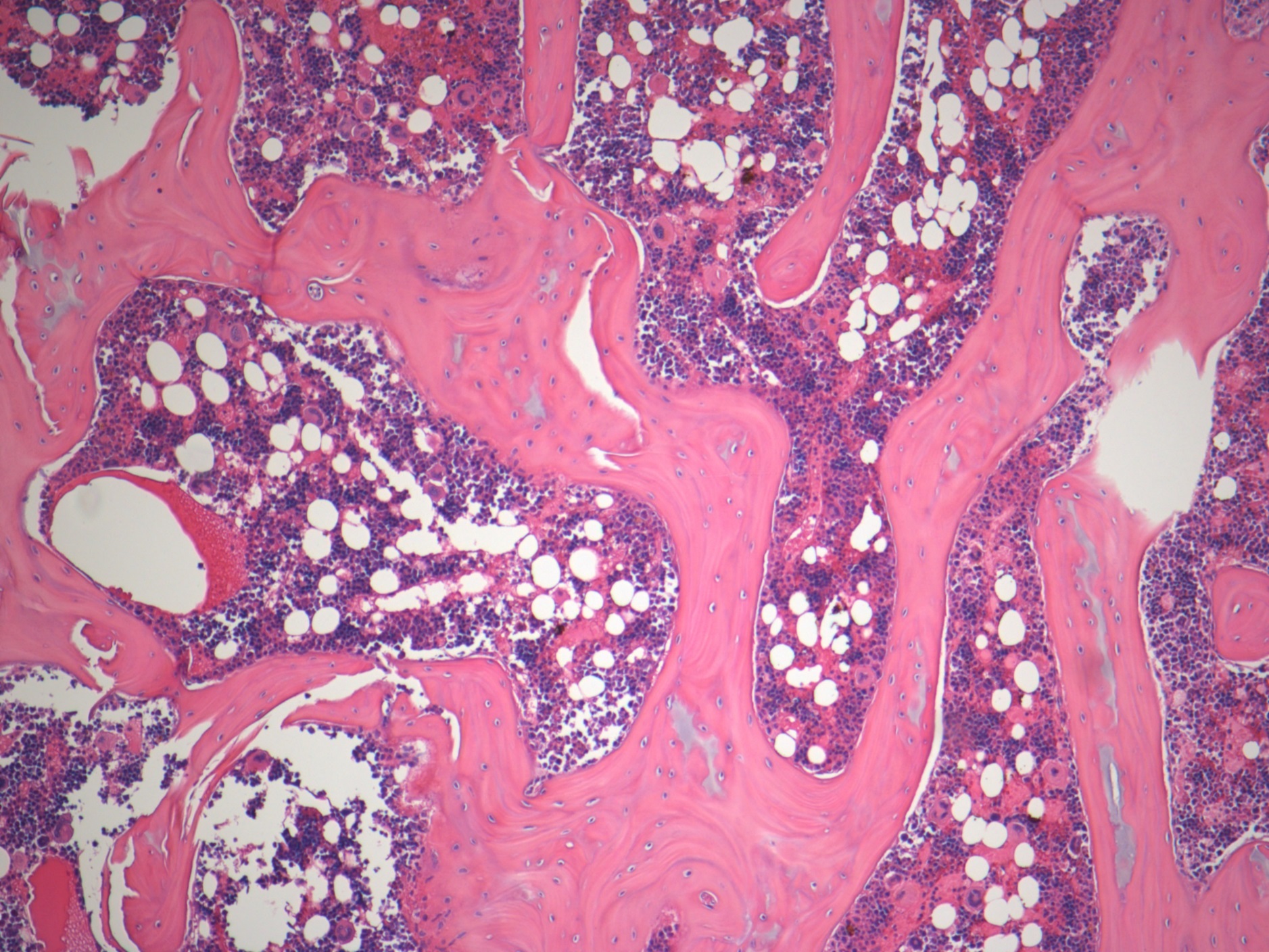 studydroid.com
imgkid.com
Histogeneze kostní tkáně - osifikace
Desmogenní osifikace ( též intramembranózní osifikace)
kost vzniká přímo z mezenchymu (embryonálního vaziva)
kosti lebky, části mandibuly a clavicula

 Chondrogenní osifikace
všechny dlouhé kosti, kosti nepravidelného tvaru /většina kostí/
Kost vzniklá desmogenní osifikací je histologicky totožná s kostí vzniklou chondrogenní osifikací!!
Osifikace může probíhat ve dvou po sobě následujících fázích:
Osifikace primární  primární kost (primitivní)= vláknitá
Osifikace sekundární  sekundární kost (definitivní) = lamelózní
Dezmogenní osifikace (intramembranózní)
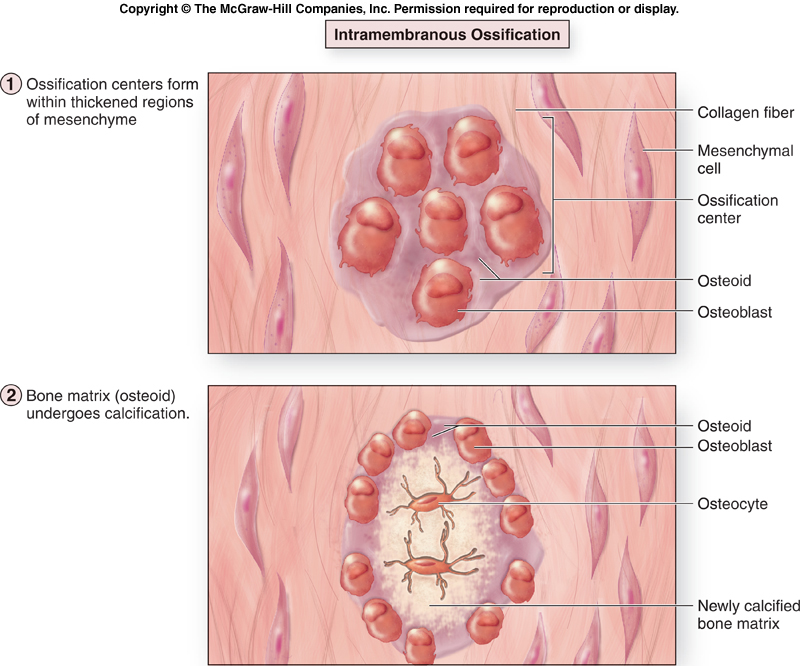 Kondenzace mezenchymu -  primární osifikační centrum.
Diferenciace osteoblastů
Tvorba osteoidu
Kalcifikace 
Kostní trámce
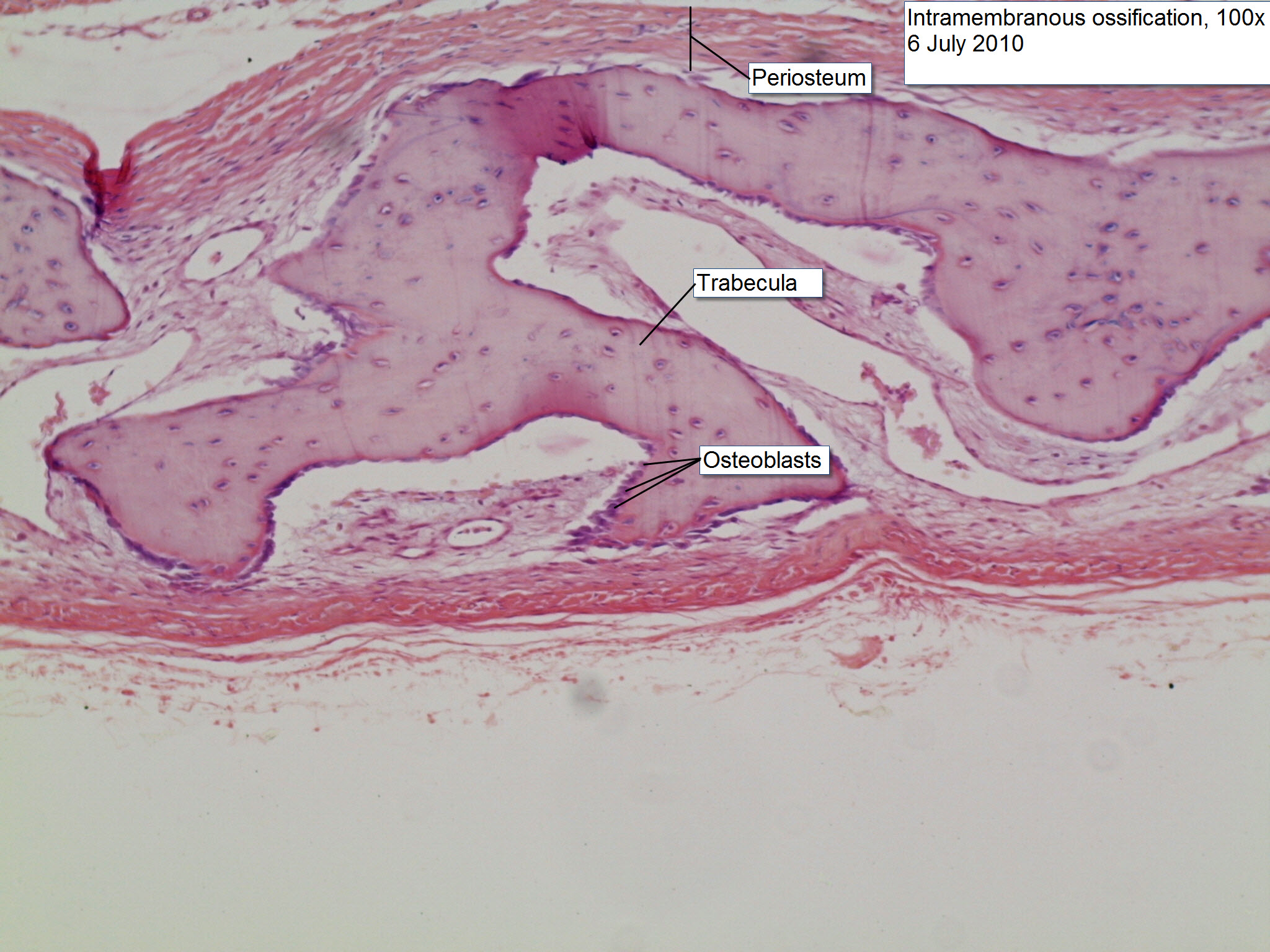 Osifikace chondrogenní (enchondrální)
PERIOST - cévy + osteoprogenitorní bb. 
Osteoprogenitorní bb.  osteoblasty (produkce  intercel. matrix OSTEOID
Osteoid + minerály  (= ossein)
Osteoblasty v kostní matrix  osteocyty, 
Primarní osifikace
Sekundární osifikace
Chondrogenní osifikace
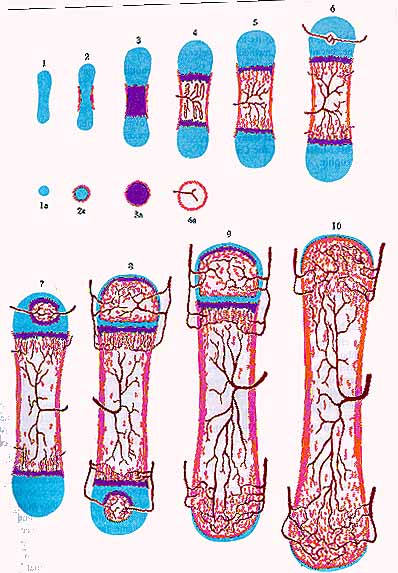 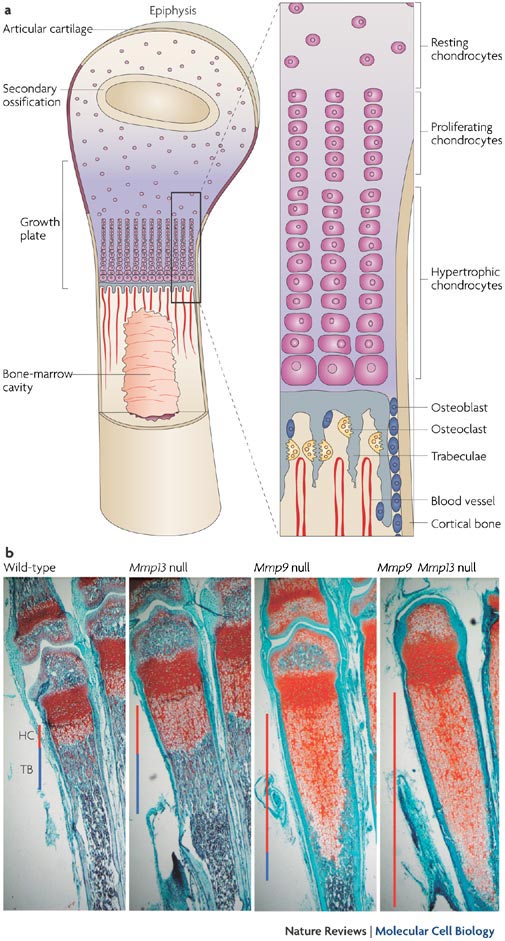 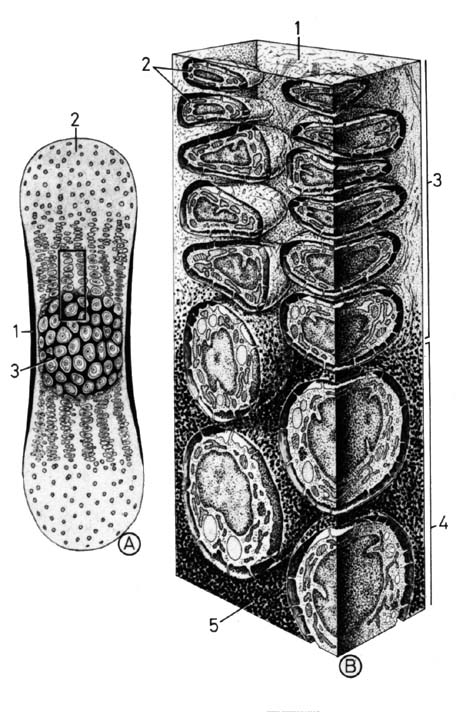 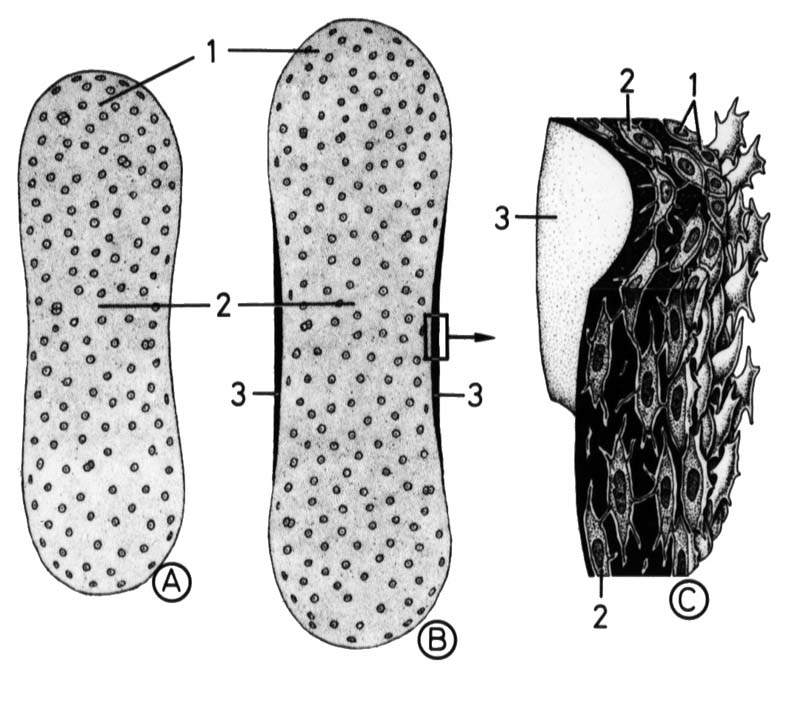 Chondrogenní osifikace
            průběh
1)Perichondrální vaskularizovaný prstenec + osteoblasty 

2) Vytvoří se tzv.
periostální kostní manžeta – tj. novotvořená kost mezi chrupavkou a perichondriem
Chondrogenní osifikace
            průběh
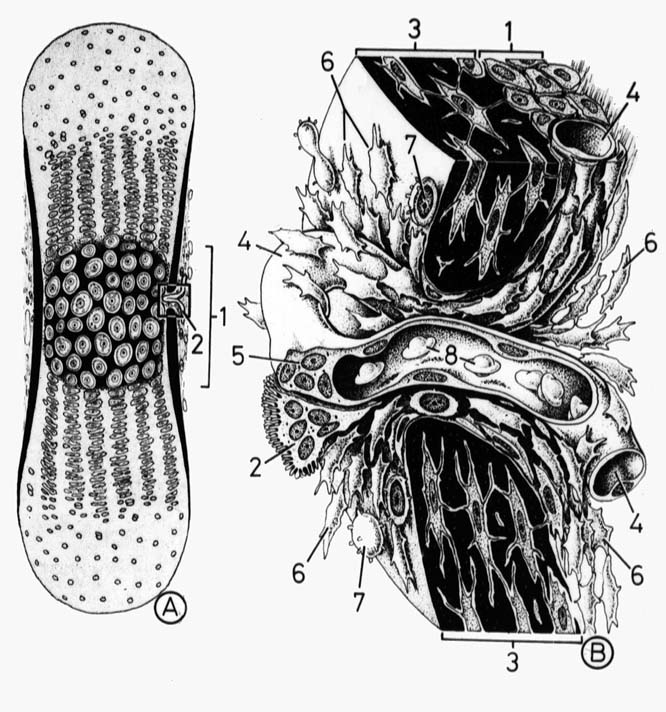 3)v důsledku přítomnosti periostální kostní manžety vázne výživa uprostřed diafýzy, dochází k degeneraci chrupavky a vzniká
  osifikační centrum 
     
4) - průnik cév + osteoprogenitorní buňky  přeměna v chondroklasty („na čele“ kapiláry) a osteoblasty (po stranách kapiláry)
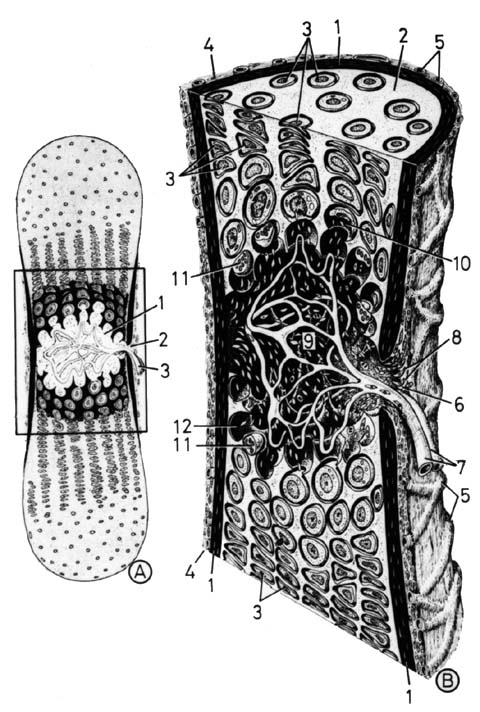 5)chondroklasty resorbují střed diafýzy  primární dřeňová dutina

6)cévy se stáčejí k epifýzam a chondroklasty jim „razí cestu“
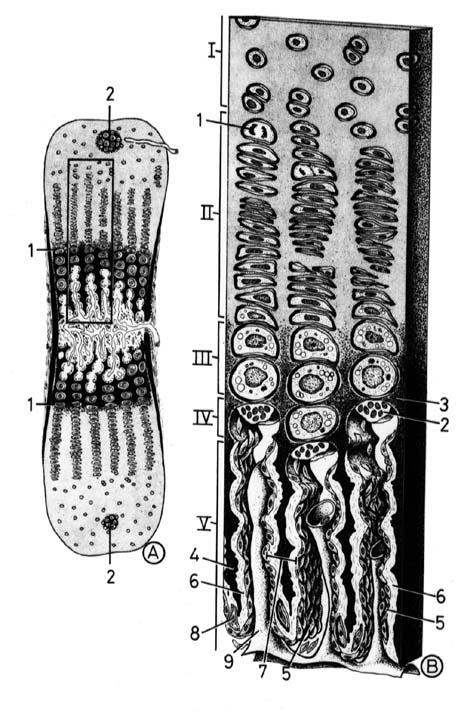 7)činností chondroklastů zůstanou z chrupavky pouze směrové trámce (spikuly) –tvořeny kalcifikovanou mezib. hmotou původní hyalinní chrupavky

8) na směrové trámce „se usadí“ osteoblasty a produkují organickou část kostní matrix (osteoid), který je obklopí a z osteoblastů  osteocyty

Na směrových trámcích tak vzniká primární kost.
Chondrogenní osifikace
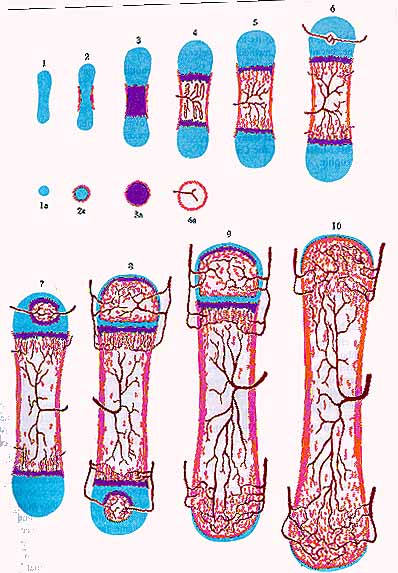 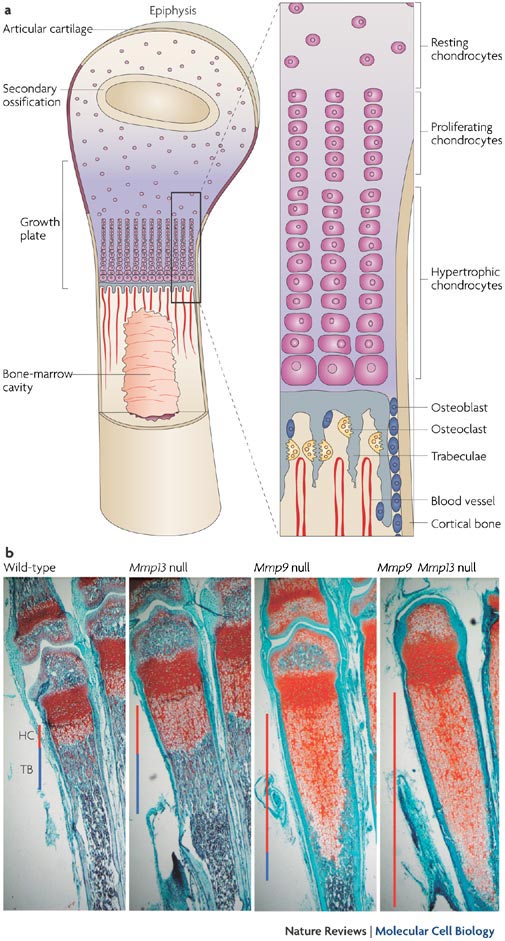 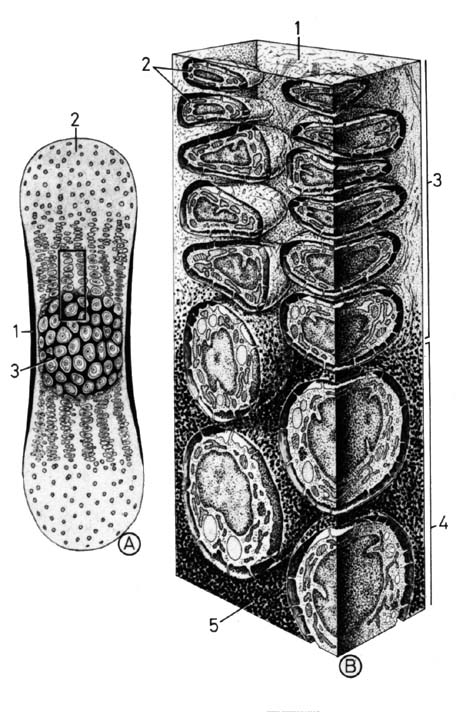 Chondrogenní osifikace (HEŠ)
linie eroze
z. hypertrofické chrupavky
z. osifikace
z. kalcifikace
z. rostoucí chrupavky
z. normální chrupavky
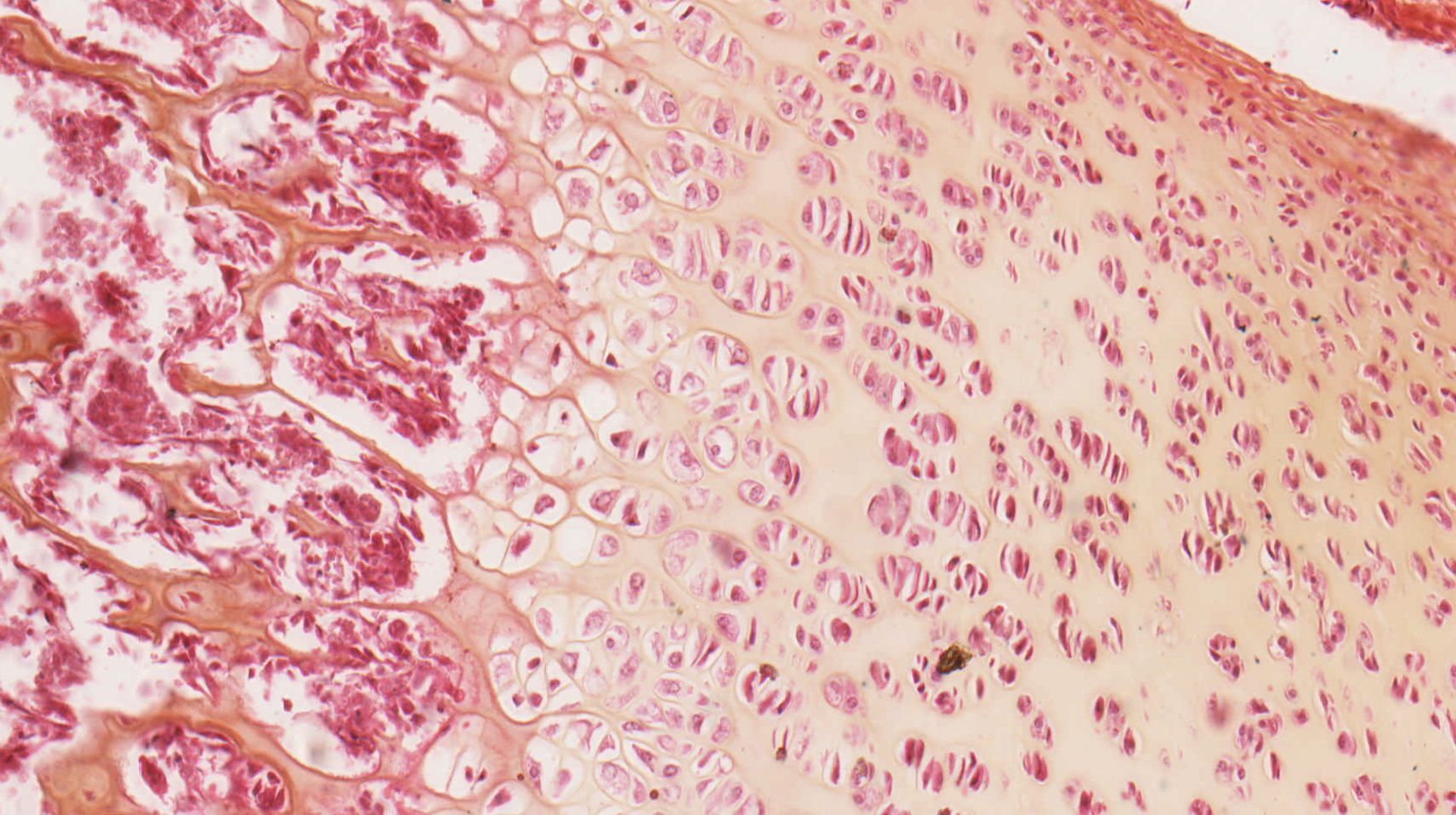 Chondrogenní osifikace
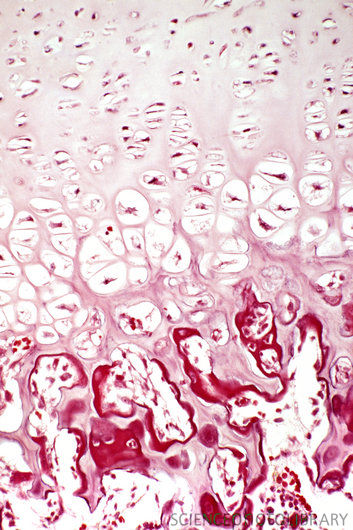 Zóna normální chrupavky



Zóna rostoucí chrupavky




Zóna hypertrofické
chrupavky


Zóna kalcifikace
  - kalcifikovaná 
mezibuněčná hmota chrupavky
       
         Linie eroze
    směrové trámce      

          
                  kapiláry

              osteoid
                  osteoblasty


K
O
S
T
Zóna osifikace
Chondrogenní       osifikace
Zóna normální chrupavky
Zóna rostoucí chrupavky
Zóna hypertrofické chrupavky
Zóna kalcifikace
Linie eroze
Zóna osifikace
Zóna reabsorpce
Endochondrální osifikace
POJIVOVÉ TKÁNĚ II – chrupavka a kost: 
 
Preparáty: 
Lamelózní kost  (95. Kost – HE nebo Schmorl)
Chondrogenní osifikace (96.)
 
Atlas EM:
Osteoblast (46)
Osteocyt (47)